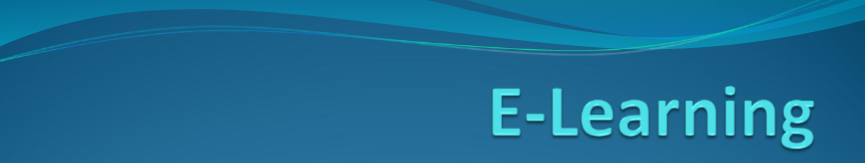 Mr. Tariq Saleem Ghayyur
Instructor: ICT in Education
Department of Education 
University of Sargodha
Introduction
The meaning of the letter ‘e’ is vast and encompasses many fields – from astronomy to video games. Used in technology, ‘e’ means electronic. E-learning, then, is e-(lectronic) learning, just as
e-mail is e-(lectronic) mail. The ‘e’ represents the means by which we receive or access learning –
electronically, typically on the Web (online) via a Web browser. This ‘e’ has been described as the
‘how’ and the ‘learning content’ the ‘what’ (Clark & Mayer, 2003).
Definitions
E-Learning is instruction that is delivered electronically, in part or wholly – via a Web browser, through the Internet or an intranet, or through multimedia platforms such as CD-ROM or DVD (Hall, 1997).
2. E-Learning is a structured, purposeful use of electronic system or computer in support of the learning process (Allen, 2003).
3. E-Learning covers a wide set of applications and processes, such as Web-based learning, computer-based learning, virtual classrooms, and digital collaboration. It includes delivering content via the Internet, intranet /extranet (LAN/WAN), audio and videotape, satellite broadcast, interactive TV, and CD-ROM (ASTD, 2001).
Who Uses E-Learning and How is it Used?
All types of organizations use e-learning – private sector/for profit, non-profit, governments, and educational institutions. Organizations use e-learning for many reasons – to save money, to reach geographically dispersed groups, to provide “anywhere-anytime” learning, to provide consistency, to ensure compliance with regulations, and to improve productivity, to name just a few. E-learning is often used for some of the following reasons: to provide introductory/orientation training, to provide remedial training, to provide certification training, to deliver academic courses (for credit), to promote products and services, to support organizational initiatives, to offer training to geographically disparate personnel, to offer a variety of learning opportunities, to coach and mentor learners, to standardize training/knowledge, and to provide software training.
Alternate Terms and Spellings
There are at least as many definitions of e-learning as there are spellings, alternate terms, and people using it. This is most likely because the evolution of technology brings with it new terminology. It may even have something to do with a writer’s use of spell check, a vendor seeking to differentiate a product or service in the marketplace, or whether or not it’s at the beginning of or within a sentence. Alternate spellings include E-Learning, E-learning, e-Learning, e-learning, eLearning, and Elearning.
Instructional Design
Traditional classroom instruction integrates varied teaching strategies (lecture, homework, small group work, role-play, etc.). Just as this traditional learning must follow sound instructional strategies, so too must e-learning; however, e-learning has an additional consideration - how to use technology to effectively deliver the instruction.
Web-based courses are designed to take into account this "interplay between instructional design and the Web delivery system" (Conrad, p.13).
What Does E-Learning Look Like?
It depends on how the instruction is designed, developed, and delivered - the methodology. For instance, a learner could see text, graphics, video, assessments, and games on his computer screen. What makes it e-learning is the incorporation of instructional methods like questions, problems, activities, exercises, etc. Increasingly, the advances in technology and learners‘ expectations for rich learning environments have driven the need for sound, effective instructional design principles as a means to use the Web to its potential for e-learning (Kahn, 2001).
Instructional Design Methods
Designing effective instruction involves a process. One common instructional design system used is ADDIE, a linear model named for its method (analysis, design, development, implementation, and evaluation). This methodology is sometimes considered flawed due to its waterfall methodology. Alternative methods of designing instruction include the following: models using iterations and prototypes, rapid prototyping design (Clark, 2000), and successive approximation, an iterative approach that prescribes ‘backing up’ (Allen, 2003).
Simple Tips for Designing E-Learning
> Keep is simple – text, sound, motion, color, etc. should be used to support the instruction. If it doesn’t support it – remove it. Resist the urge to show off your cool new skills.
> Provide a harmonious and consistent variety of text, sound, motion, color, etc. to keep attention and avoid learner distraction.
> If using simulations or problem-solving interactions, replicate the real work environment as much as possible.
> Graphics/pictures should support the instruction and reinforce a message, not just provide superfluous filler.
> Limit the amount of text on a page. See http://www.useit.com for some usability guidelines.
The Instructional Design Team
Personnel involved in creating e-learning include instructional designers, graphic artists, programming or authoring specialists, project managers, subject matter experts, quality assurance personnel, a Webmaster or database specialist, and content/instructional writers. Depending on the size and budget of an organization, a team could include one person or an entire team of people.
Instructional Designer
The instructional designer works either alone or with a team to design training that is based on sound instructional design principles. The instructional designer determines objectives, activities, sequencing, and evaluation methods needed to meet the goal of the instruction – and for elearning – all within the capabilities of the online environment. He or she should have knowledge of media techniques, Web design, and authoring skills.
Subject Matter Expert (SME)
The subject matter expert is an expert in the subject that is being taught – where the content will come from. The SME provides and validates content and helps other team members identify training needs.
Graphic Artist/Designer
The graphic artist collaborates with instructional designers to provide interface design and good Web usability. He or she creates page layouts, graphics, colors, and media to support the instructional objectives.
Writer/Editor
This person writes and edits e-learning for Web delivery. He or she must understand Web page layout, usability, and style guidelines.
Course Developer/Designer
This person works to develop e-learning using a variety of authoring tools. He or she makes the conceptual link between course and Web design.
Project Manager
The project manager oversees all aspects of an e-learning project. He or she serves as the primary contact point between all parties and is often responsible for developing timelines, identifying risks, and keeping projects within scope and budget. The project manager must lead a diverse team through all stages of a project, keeping track of resources, documentation, and deliverables. As you can imagine, the project manager must be organized, be flexible, and be a good communicator.
Methods of Delivery
E-learning can be delivered “live” or at “any time.” This means learners can learn in the following ways:
> Together – at the same time
> Together – at different times
> Independently (not together)
Asynchronous e-learning
Asynchronous e-learning is a term meaning learners are not “there” at the same time. In other words, communication between learners does not happen simultaneously – it is time-delayed. In e-learning, this can include online learning delivered via instructor-led classrooms (that are not “live”), self-paced courses, discussion rooms, communities of practice, bulletin boards, or some other type of forum where users read what others have written and respond at a time of individual choice.
Synchronous learning
Synchronous learning means all learners are “there” at the same time. “There” can be in instructor-led training (ILT) in a physical classroom or, in the case of e-learning, on the Web (online). “Live online learning,” “live online classroom,” and “virtual classroom” are some of the terms associated with synchronous e-learning. The types of events that take place “live online” include meetings, presentations, Webinars (Web-based seminar), live chats, and learning events.
Synchronous e-learning is often delivered live by an instructor or facilitator. What differentiates synchronous e-learning from asynchronous e-learning is the capacity for live interactivity.
This “anytime – anywhere” delivery is one of the benefits of e-learning.
Blended Learning
Blended learning involves using a combination of synchronous and asynchronous blends of instructor-led classroom training and e-learning. While the concept has been used by teachers and trainers for years, the term “blended learning” is new and is most often associated with organizations seeking to deliver training more efficiently by incorporating technology. Blended learning possibilities are limitless and can also include hands-on training, on-the-job training, emulation, simulation, and mentoring.
Learning Management Systems (LMS)
Learning management systems can provide a one-stop place for e-learning, including launching content and developing content. 
A learning management system is software that manages learning events and learners and serves as a platform to deliver e-learning. Various systems offer different levels of functionality, with some of the more robust systems offering tools such as talent and performance management and skill gap analysis. Many LMSs can manage classroom training events, manage and launch live online learning events, manage physical inventory of training materials, and create and launch e-learning.
Learning Content Management Systems (LCMS)
A different type of system is a learning content management system (LCMS), which manages learning content. The system stores, finds, and retrieves data within a central repository, normally a database, making it possible to search for learning content. LCMSs allow users to deliver learning objects (self-contained chunks of learning), allowing greater flexibility and ease of updating content. Alternate terms include content management system or course management system (CMS).
E-Learning Evaluation
measuring the effectiveness of an e-learning course, learning professionals must determine if e-learning itself is a viable option for their organization. Management support, number of learners, abilities of learners, administration, and creation of content should all be considered (Hall, n.d.). Common pitfalls of e-learning initiatives include complete replacement of all training with e-learning, leadership rejection, lack of executive sponsorship, and boring, ineffective courses.
CRITERIA FOR EVALUATING THE QUALITY OF E-LEARNING
Here are some further criteria for evaluating the quality of e-learning from the judging awards used to evaluate entries in the Brandon Hall Learning Awards Program:
1. Content – Does the program include the right amount and quality of information?
2. Instructional Design – Is the course designed in such a way that users will actually learn?
3. Interactivity – Is the user engaged through the opportunity for input?
Continued from previous
4. Navigation – Can users determine their own way through the program? Is there an exit option? Is there a course map? Is there an appropriate use of icons and/or clear labels so that the user doesn’t have to read excessive documentation to determine program options?
5. Motivational Components – Does the program engage the user through novelty, humor, game elements, testing, adventure, unique content, surprise elements, etc.?
6. Use of Media – Does the program appropriately and effectively use graphics, animation, music, sound, video, etc.?
Continued from previous
7. Evaluation – Is there some type of evaluation, such as: completion of a simulation? Mastery of each section’s content before proceeding to later sections? Section quizzes? Final exam?
8. Aesthetics – Is the program attractive and appealing to the eye and ear? Does the structure of the screen add to the program?
Record Keeping – Are student performance data recorded, such as time to complete, question analyses, and final scores? Is the data forwarded to the course manager automatically?
10. Tone – Is the program designed for the audience? Does it avoid being condescending, trite, pedantic, etc.?
Emergent Technology and Trends
Casting/Podcasting/Vodcasting: Several notable new technologies are being used to deliver training. Podcasting/Vodcasting (or Learncasting) is derived from “Pod” (Apple’s iPod™) + “cast” (broadcast). It is used to create and distribute audio/video content in a format for delivery over the Internet for portable playback on an iPod™ (or similar device) or PC. It is referred to as a “push” technology because users subscribe to “Podcasts.” (A Learncast, then, is a Podcast for delivering e-learning – the differentiating factor is that a Learncast is instructional in nature.) Some have even referred to podcasts as “edutainment.” Similar forms of delivery (Webcast, netcast) have been around for several years (before the iPod’s release in 2001).
Continued from previous
Wiki: Another emergent technology for learning is a wiki. A wiki is a Web page that can be viewed and modified by anybody with a Web browser and access to the Internet. Wikis permit asynchronous communication and collaboration across the Internet. Wikis can be used for collaboration in the workplace – by subject matter experts (SMEs) to create on-the-fly content, as a repository for information, for meeting details, for group activities, to track workflow, etc. Its strengths for teaching and learning include collaboration, ownership (of content), speed, and simplicity. Its weaknesses include control of content.
Continued from previous
Blog: The word blog originates from the words Web + log. Blogs are being used by some companies as a new tool for learning online. A blog is a Web site that contains chronological, dated entries about any topic. Templates make it easy for anyone to create a blog. Some blogs allow feedback and comments, and they often contain links to other sites. They can be written by one person or by a group. Blogs are really an online vehicle for personal journals, diaries, editorials, and information. From mundane to cutting edge, blogs reflect the opinion and voice of the writer.
Blogs can provide discussion forums for new products, provide explanations for how to do or use something, manage knowledge (archive), and allow a place for collaboration and sharing of sources. They can be linked more often than not and contain current information because they are frequently updated. Blogs can also be syndicated using RSS. This means readers can subscribe to a blog, in effect creating their own daily newspaper. You can create your own blog easily – try http://www.blogger.com/start.